Ecrire des textes au cycle 2
Andrézieux le 15 janvier 2014
Montbrison le 22 janvier 2014
13/11/2013
DSDEN de la Loire
RAPPEL HISTORIQUE ANNE MARIE CHARTIER
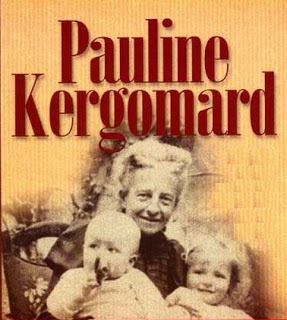 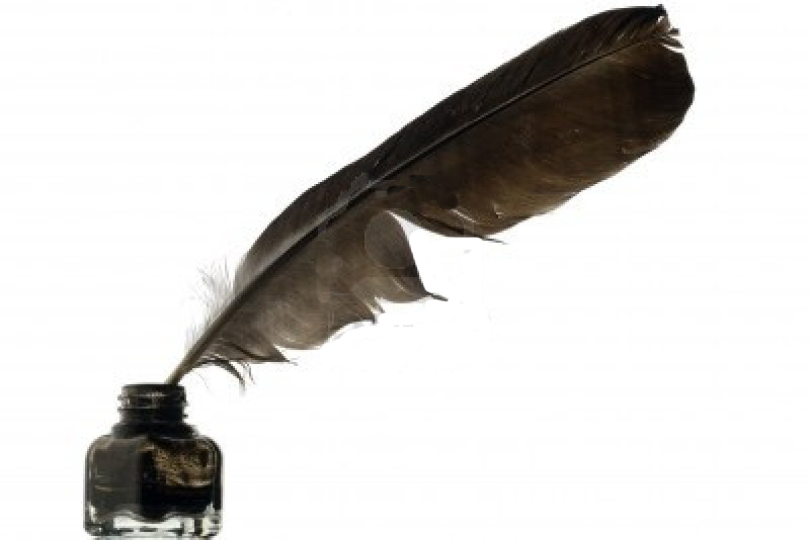 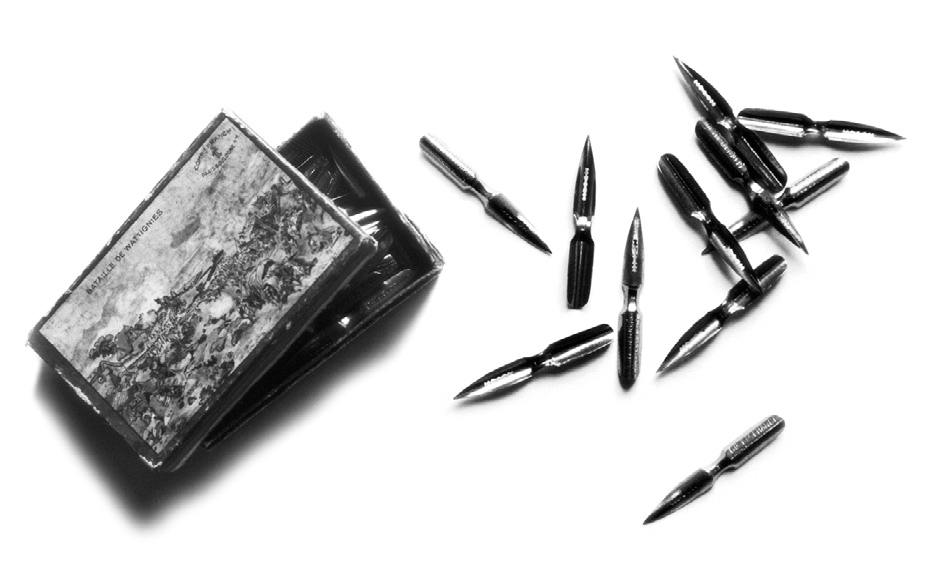 13/11/2013
DSDEN de la Loire
RAPPEL PHILOSPHIQUEMICHEL SERRES
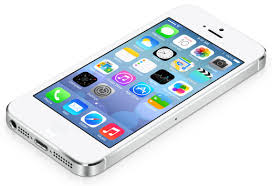 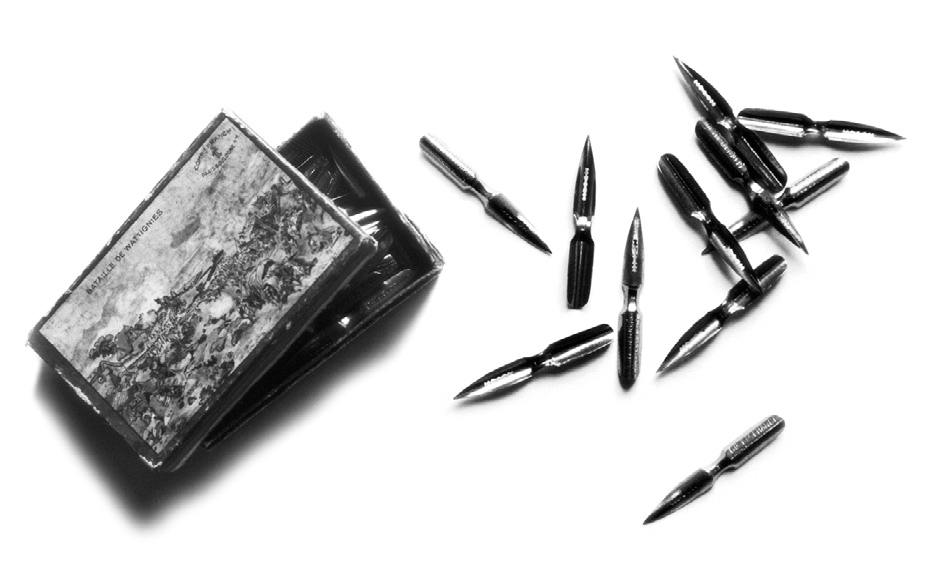 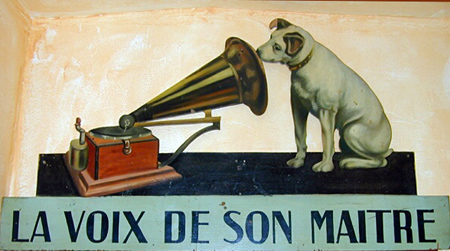 13/11/2013
DSDEN de la Loire
SELON ELISABETH BAUTIER
Immédiateté des messages (Tweet, Face book, messagerie …)
Message pris comme vérité sans remise en cause
L’écrit  doit s’imposer comme alternative à la diarrhée verbale avec la prise en compte de la parole de l’autre
L’écrit comme initiateur du doute
13/11/2013
DSDEN de la Loire
ELISABETH BAUTIER
On ne se raccroche pas au savoir des élèves, plutôt que le " MOI JE " conduire le  " JE " à prendre ses distances pour mieux comprendre le monde.

Loin des canons de la dissertation …
Racontez votre dimanche … MOI JE suis allé chez mon  …
13/11/2013
DSDEN de la Loire
GÉRER UNE TRILOGIE … QUE VA-T-ON ÉVALUER ?
13/11/2013
DSDEN de la Loire
LA RÉGULARITÉ
Penser des situations régulières ... voir ritualisées … d’activités de produ.ctions d’écrit courts
13/11/2013
DSDEN de la Loire
L’ORGANISATION de la CLASSE
Penser des organisations de classe qui permettent un travail avec un groupe d’élèves (de la demi classe au petit groupe).

Favoriser la coopération : travail à deux, à quatre autour des contraintes d’écriture …  même si ça fait du bruit.
13/11/2013
DSDEN de la Loire
ECRIRE DANS TOUTES LES DISCIPLINES
Aborder de cette manière tous les types d’écrits de par la spécificité des situations et des domaines d’action.
13/11/2013
DSDEN de la Loire
DIX BONNES RAISONS DE FAIRE PRODUIRE DES TEXTES AU CYCLE 2  … DIX BONNES RAISONS DE FAIRE ÉCRIRE POUR ENSEIGNER LA LECTURE …ANDRÉ OUZOULIAS
13/11/2013
DSDEN de la Loire
1 - DANS LES TÂCHES D'ÉCRITURE, PLUS QUE DE LECTURE, L'ÉLÈVE DOIT MOBILISER SON ATTENTION EN PERMANENCE SUR LE TEXTE
Quand la classe lit, il peut rester inattentif. Quand il doit lire lui-même, il peut se sentir perdu, se décourager ou se mettre à rêver. Quand il écrit SON texte, celui-ci l'absorbe entièrement.
13/11/2013
DSDEN de la Loire
2 - ÉCRIRE UN TEXTE L'AIDE À COMPRENDRE QUE L'ÉCRITURE NOTE LE LANGAGE (ELLE NE REPRÉSENTE PAS LES CHOSES).
Par exemple, l'enfant est conduit à comprendre par l'expérience, que «un grand cheval blanc», qu'il veut écrire et qui, dans son esprit, lui apparaît comme une seule et même entité sémantique, s'écrit avec quatre mots. L'écriture des textes est à la source de la notion de mot, comme la lettre est à la source de celle de phonème.
13/11/2013
DSDEN de la Loire
3 - QUAND IL PRODUIT SON TEXTE, L'ÉLÈVE DOIT RESTER ATTENTIF À LA FOIS AU SENS (CE QU'IL VEUT DIRE), AU LANGAGE (COMMENT IL VA LE DIRE) ET À LA LANGUE (COMMENT «ÇA S'ÉCRIT »).
En lecture, seul importe le sens du texte (ce que celui-ci veut dire) et l'on peut négliger comment «c'est dit » et comment «ça s'écrit ». On peut aussi se laisser aveugler par le local (l'illustration, le mot, la syllabe, le graphème, la tache d'encre, ...) et oublier le global le sens du texte. 
C'est ainsi également que, lorsqu'il relit son texte, l'enfant ne peut pas l'ânonner, car il sait ce qu'il a écrit. Et, ce faisant, il se construit, avant de savoir lire, le schème de la lecture orale, c'est-à-dire d'une lecture qui ressuscite l'oralité vive. Alors, par delà la segmentation du texte en mots, des mots en syllabes et des syllabes en lettres, par delà le langage même, c'est la représentation mentale qui renaît à chaque lecture.
13/11/2013
DSDEN de la Loire
4 - PRODUIRE UN TEXTE AIDE L'ÉLÈVE À COMPRENDRE EN QUOI CONSISTE L'ACTE DE LIRE.
Le fait d'écrire un texte l'installe au départ de la boucle de communication, en position d'émetteur: il veut dire quelque chose, de là il doit trouver comment le dire (ce qu'on appelle la mise en mots) et, de là, il doit encore consigner ce dire par écrit. Mais cela éclaire la position de récepteur et le chemin que celui-ci doit parcourir, dans l'autre sens : à partir de l'écrit, reconstituer le dire de l'auteur et, de là, se représenter son «vouloir dire ».
13/11/2013
DSDEN de la Loire
5 - POUR PRODUIRE UN TEXTE, IL FAUT LE FORMULER PRÉALABLEMENT
Le langage devient un objet qu'il faut manipuler et que l'écriture permet de manipuler consciemment. Ce n'est pas le cas du langage de la conversation. 
En lecture, ce traitement peut rester inconscient, car le texte s'offre comme un produit fini.
13/11/2013
DSDEN de la Loire
6 - POUR ÉCRIRE, IL FAUT COMMENCER À GAUCHE AVEC LES PREMIÈRES LETTRES DU PREMIER MOT ET POURSUIVREAINSI VERS LA DROITE (DU MOINS, EN FRANÇAIS).
Cela constitue le sens premier des expressions «le début du mot» et «la fin du mot ». En lecture, les mots sont d'abord perçus sur le modèle des images, c'est-à-dire comme des unités perceptives non orientées. Quel motif aurait-on de considérer que l'image d'une chaise, d'une table ou d'une maison a «un début» ou «une fin» ?
C'est la main du jeune écriveur qui structure le regard du jeune lecteur: le mot «maman», c'est toutes les lettres de «maman», mais c'est aussi l'ordre dans lequel elles se succèdent, de «m» à «n» quand on écrit «maman.
13/11/2013
DSDEN de la Loire
7 - L'ÉCRITURE OBLIGE À INSCRIRE SUR LA PAGE LES LETTRES LES UNES APRÈS LES AUTRES. ELLE CONDUIT AINSINATURELLEMENT À L'ÉPELLATION
C'est-à-dire à un traitement analytique du mot qui dépasse la perception globale et qui permettra de considérer comme identique ces deux stimuli pourtant si différents sur le plan visuel : «train» et «TRAIN. Du même coup, elle offre les premières expériences de segmentation des mots et met en relief les premières analogies. 
Charlotte écrit «chaton» qu'elle copie au tableau. Elle en est à «cha» qui lui fait irrésistiblement penser aux trois lettres «Cha» de «Charlotte»... Il lui a fallu écrire «chaton» pour isoler ce «cha» et le voir dans «chaton», car la seule perception du tout «chaton» en lecture ne lui avait pas permis de le remarquer. Ce cha désormais, elle le verra aussi dans «chapeau», «chameau», «cachalot», ... II lui reste à apprendre qu'à chaque fois, ou presque, qu'elle voit «cha», ces trois lettres représentent la syllabe [cha]. Mais elle est sur la voie.
13/11/2013
DSDEN de la Loire
8 - L'ÉCRITURE FRÉQUENTE DE TEXTES VA AIDER L'ÉLÈVE À MÉMORISER «AVEC», «AU», «DANS», «ET», «LA»,«QUI», «UN», ETC.,
Ces «petits mots» hyperfréquents, mais dépourvus de charge sémantique, qui constituent pourtant la plus grande partie des mots de tous les textes (70 mots constituent 50 % de tous les mots de n'importe quel texte français. En lecture, ils ne suscitent aucun intérêt, en tout cas moins que «maman», «chaton», «loup», «chocolat», «Noël», «tortue», ... En écrivant des textes, l'élève multiplie les occasions de les écrire. Beaucoup de ces mots seront mémorisés avant mêmel'accès au décodage.
13/11/2013
DSDEN de la Loire
9 - QUAND L'ENFANT ÉCRIT UN TEXTE, IL DOIT CONSTAMMENT NAVIGUER ENTRE LES MICROSTRUCTURES ET LA MACROSTRUCTURE, LES PLUS PETITES UNITÉS (MOTS ET LETTRES) ET LE SENS GLOBAL, EN PASSANT PAR LES MÉSOSTRUCTURES (GROUPES DE MOTS ET PHRASES).
Benjamin veut écrire : «Hier, je suis allé me promener avec papa et maman au bord du lac. On a vu des canards et je leur ai jeté des bouts de pain. II est en train d'écrire «promener» et a déjà écrit promen ; il doit gérer l'écriture de la fin de ce mot (microstructure) ; dans un instant, il devra se demander où il en est dans son texte (macrostructure) et déterminer l'étape suivante : «avec papa et maman» (mésostructure) avant d'entamer l'écriture de «avec» par un «a» (microstructure.)s. 

Pour bien lire, c'est précisément ce qu'il faut faire : une syllabe étant décodée (le «che» de «cheval» par exemple), il faut encore trouver la syllabe suivante («val»), puis écouter l'ensemble «che-val» pour y reconnaître le mot  «cheval» et, de là, l'agglomérer au groupe des mots qui forment une unité de sens («un grand cheval» par exemple), et, de là encore, il faut aller à la phrase et au texte déjà lus qu'il fautrécapituler..., tout en se projetant déjà dans la syllabe suivante...
13/11/2013
DSDEN de la Loire
10 - QUAND L'ENFANT ÉCRIT SON TEXTE, TOUS LES PROBLÈMES QU'IL A DÛ RÉSOUDRE, TOUTES LES SOLUTIONS QU'IL A TROUVÉES ET TOUTES LES DÉCOUVERTES QU'IL A FAITES LAISSENT DANS SA MÉMOIRE UNE TRACE DURABLE, CAR C'ÉTAIT SON PROJET ET C'EST DEVENU SON TEXTE.
13/11/2013
DSDEN de la Loire
LE MAÎTRE DE LECTURE DEMANDA ALORS : «MAIS COMMENT UN ENFANT QUI NE SAIT PAS LIREPEUT-IL ÉCRIRE ET ÉCRIRE BEAUCOUP ?»
13/11/2013
DSDEN de la Loire